RADYOAKTİF BOZUNMA YOLUYLA RADYASYON ÜRETİMİ
RADYOAKTİVİTE
Atom numarası ( proton sayısı ) 81 ’den büyük olan elementlerde çekirdekteki proton ve nötron sayısı arasındaki eşitlik bozulur ve atom kararsız hale gelir. Yeniden kararlı duruma ulaşmak için çekirdeğin nükleer yapısında değişim gerçekleşir. Bunun sonucunda çekirdekten parçacıklar veya elektromagnetik radyasyon       ( foton ) yayınlanır

 Bu değişim radyoaktif bozunmaya karşı gelir, olay ise radyoaktivite olarak tanımlanır
Elementlerin Nükleon Konfigürasyonu ve Nükleer Kararlılıkları
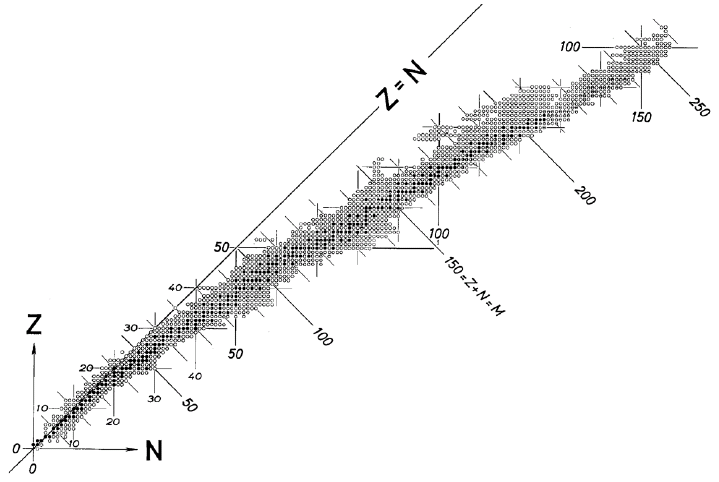 Elementlerin nükleon (proton ve nötron) sayılarının değişimi ve nükleer kararsızlık eğrisi. Kararlı çekirdekler koyu, bilinen radyoaktif çekirdekler ise açık gölge ile gösterilmiştir.
Nükleer değişimin gerçekleşmesi sırasında proton sayısının değişmesi ile atom numarası ve dolayısıyla element yapısı değişebilir
Seriler                Ana                Yarı ömür  ( yıl )                Son kararlı ürün
 
Uranyum            92U238             4.51 x 109                  82Pb206     ( 17 radyoaktif  element )
Thorium             90Th232                  1.39  x 1010                 82Pb208     ( 12       "                "          )
Aktinium            92U235                     7.07 x 108                          82 Pb207    ( 14       "                "          ) 
Neptunium         93Np237                 2.25 x 106                         83Bi209        ( 13       "                "          )
N  = N0 e-λt
N0 = zaman başlangıcındaki ana çekirdek sayısı
N = herhangi bir t anındaki bozunmamış ana çekirdeklerin sayısı
λ = radyoaktif çekirdeğin birim zamandaki bozunma olasılığı  ( bozunma sabiti )
t  = zaman
Radyoaktif örnekte, ana çekirdek sayısının yarıya düşmesi için geçen süreye yarı ömür ( T1/2 ) denir

                            T1/2 = 0.693 / λ
Bozunma Sabiti
λ: bozunma sabiti

Bozunma sabiti her radyoizotop için karakteristik (ilgili radyoizotopa ait) bir değerdir. 
Tanım olarak bozunma sabiti; belli bir zaman dilimi içindeki bozunan çekirdek miktarının oransal değeridir.
Fiziksel Yarı-Ömür
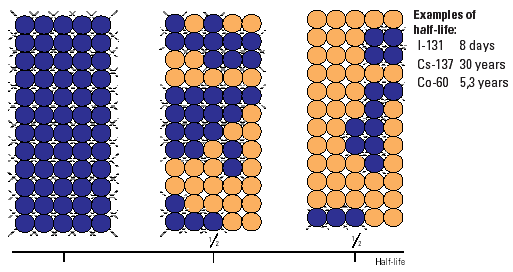 Fiziksel yarılanma süresi (T1/2), radyoaktif yarı-ömür olarak da anılır. Tanım olarak fiziksel yarı-ömür ; belli bir zaman başlangıcındaki radyoaktif atomların yarısının parçalanması için geçen süredir.                                Fiziksel yarı ömür ile bozunma sabiti arasında 
                                        T1/2 = 0.693 / λ   
     eşitliği bulunmaktadır.
RADYOAKTİF BOZUNMA TÜRLERİ
α - Alfa Bozunumu
β - Beta Bozunumu
γ - Gamma Bozunumu
α - Alfa Bozunumu
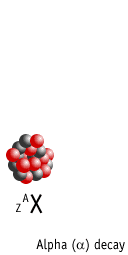 Özellikle ağır çekirdeklerde görülen bu bozunumda Helyum çekirdeği olarak da bilinen, 2 proton ve 2 nötrondan oluşan birbirine  sıkı bağlı bir parçacık (α) fırlatılır. Bunlar partiküller (tanecik) radyasyonlardır.
Alfa Parçacıkları
İki proton ve iki nötrondan oluşan helyum atomunun çekirdeği
(+) yüklü ve kütleleri ağır
Siklotronlarda hızlandırılabilirler 
Doğada uranyum ve radyum çekirdeklerinin parçalanması sırasında ortaya çıkar
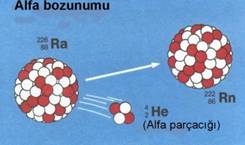 β - Beta Bozunumu
Çekirdek fazla proton veya nötronundan bir protonu nötrona veya nötronunu protona dönüştürerek kurtulabilir. Bu arada reaksiyonda yük korunum gereği çekirdekten bir elektron fırlatılır. Bunlar partiküller (tanecik) radyasyonlardır.
β-   (negatron) bozunumu
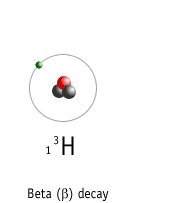 p + e-
n
β+ (pozitron)  bozunumu
n + e+
p
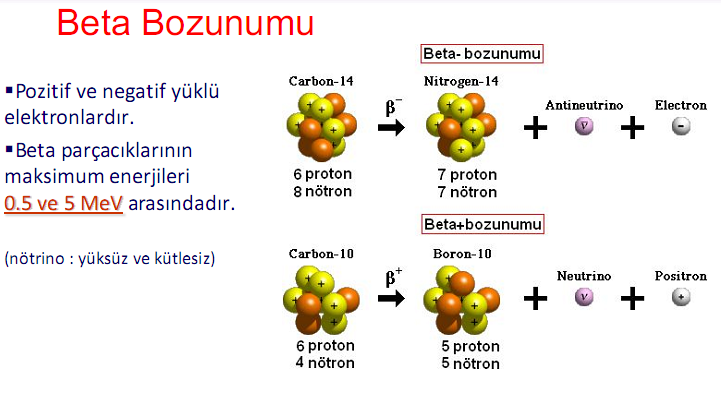 γ - Gamma Bozunumu
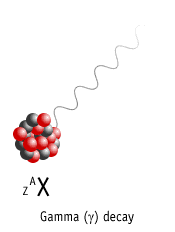 Alfa ve beta bozunumlarının birçoğunda, ürün çekirdek enerji açısından uyarılmış durumda kalır. Ürün çekirdek bu uyarılmış durumdan kurtulmak amacıyla gamma fotonu yayınlar ve  enerji bakımından temel seviyeye (sıfır enerji seviyesi) iner.     Gamma ışınları  elektromanyetik radyasyonlardır.
Gamma Işınları (γ)
ELDE EDİLİŞ: 
	Radyoaktif çekirdeklerin kararlı hale geçmek için yaptıkları α veya β bozunumları sonunda açığa çıkan fazla enerjinin çekirdekten dışarı atılması sonucunda
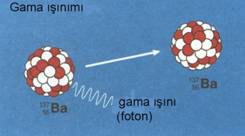 γ - Gamma Bozunumu
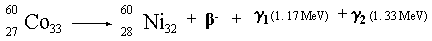 Co33
β-1 (%99. 8) Emax= 0.313 MeV
β-2 (%0. 2)
Emax= 1. 48 MeV
2. 50 MeV
γ1 = 1.17 MeV (%99.8)
1. 33 MeV
γ2 = 1.33 MeV (%100)
0. 00 MeV
Ni32
Co-60‘ ın bozunum şeması